Cooling Manifolds assemble Notes
Ivan, Jan, Andres and Ian
26 Aug 2019
Mini Manifolds 3, 4 and 5 on the far side of RE+4/1
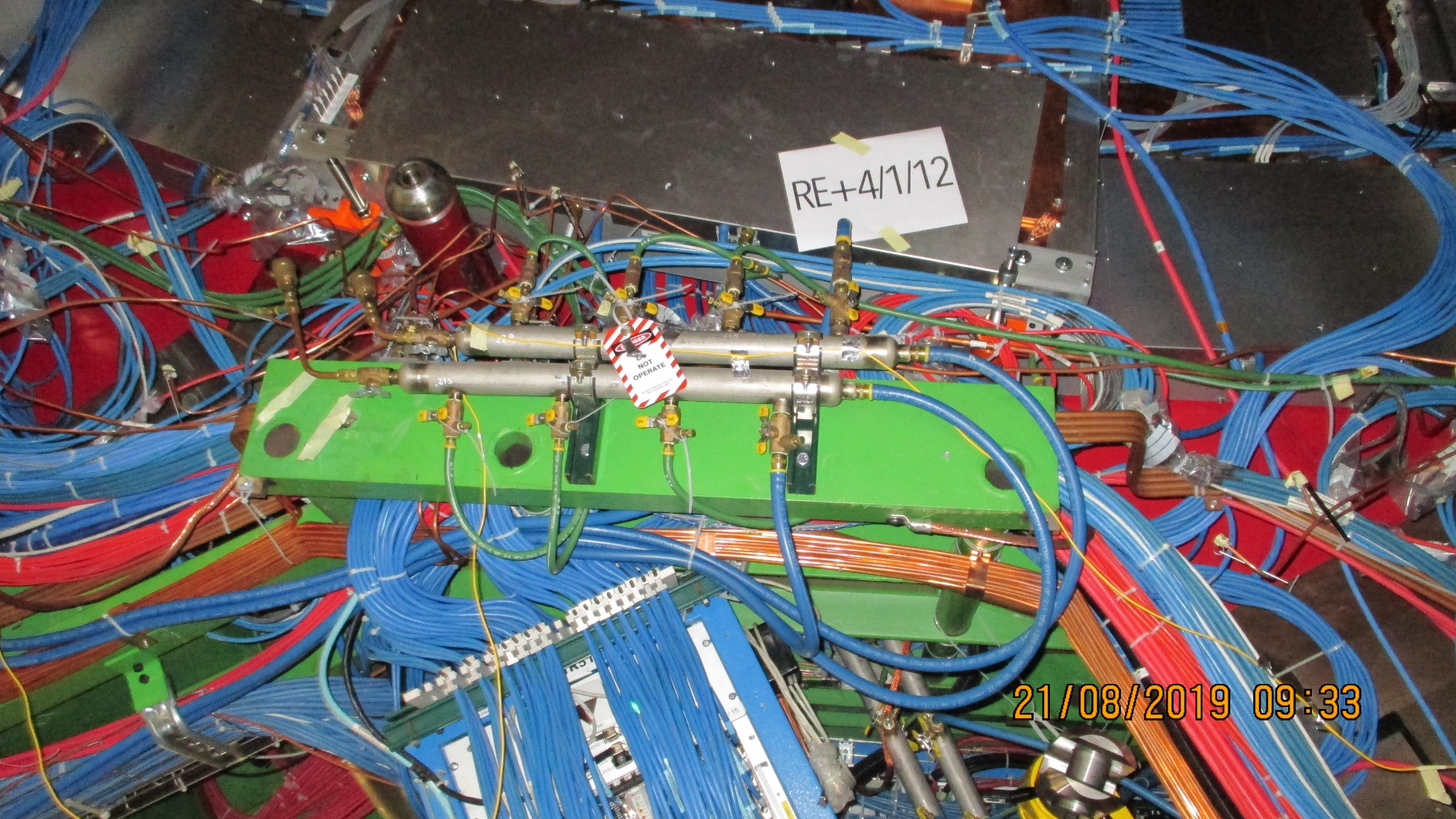 Mini Manifolds  5 Far side at the bottom
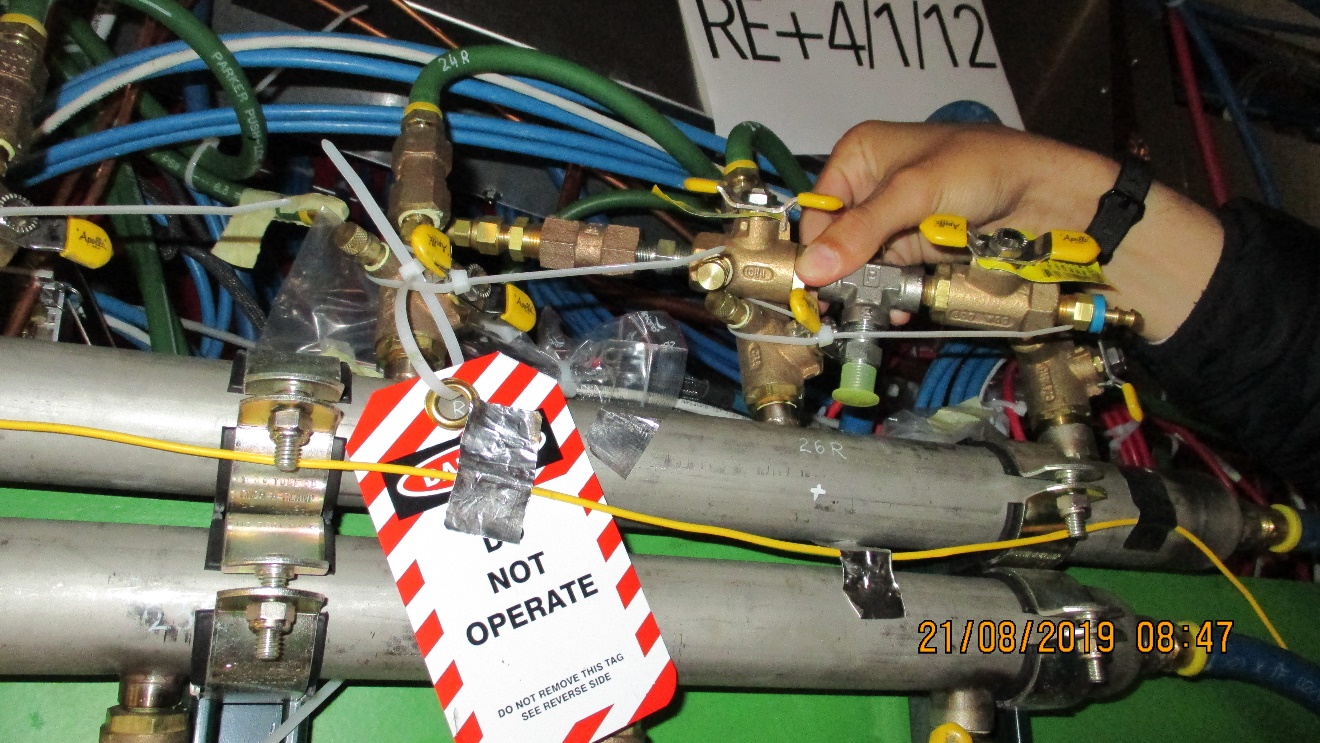 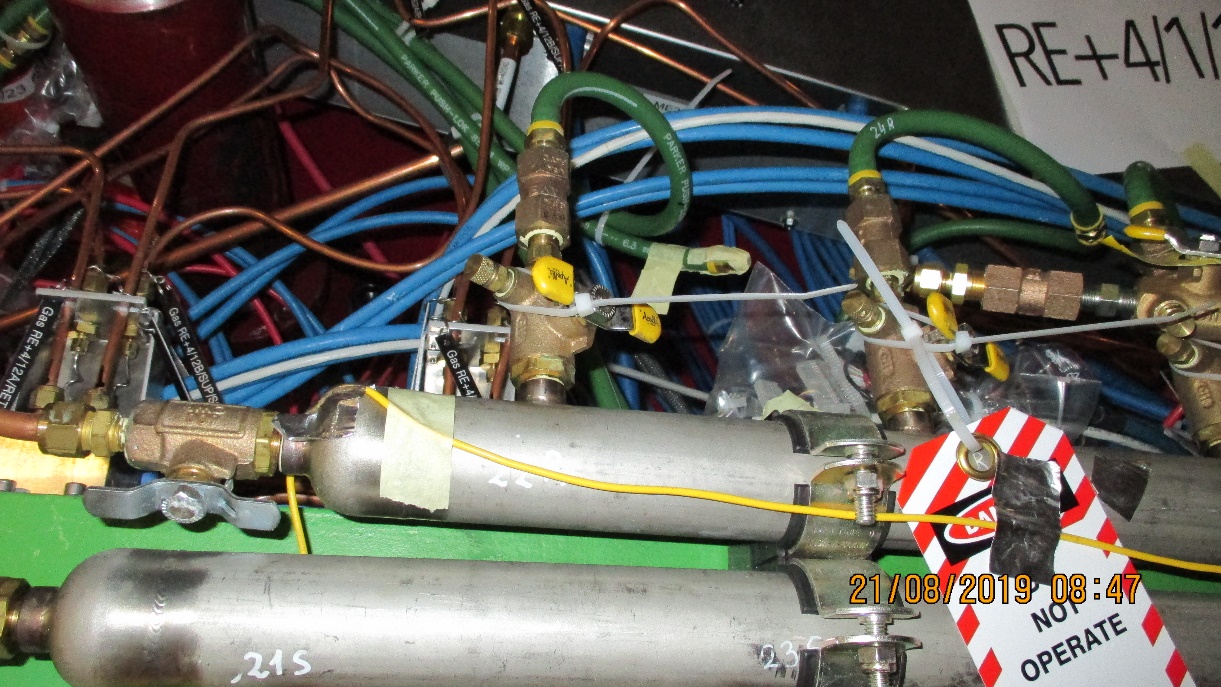 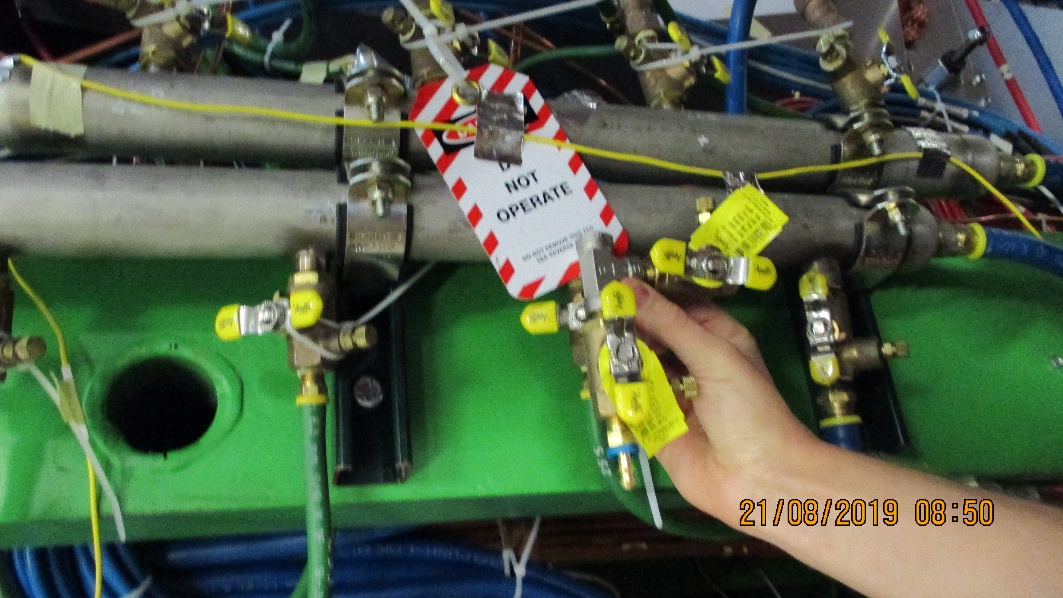 Alternative configuration
Mini Manifolds  5 Far side at the bottom
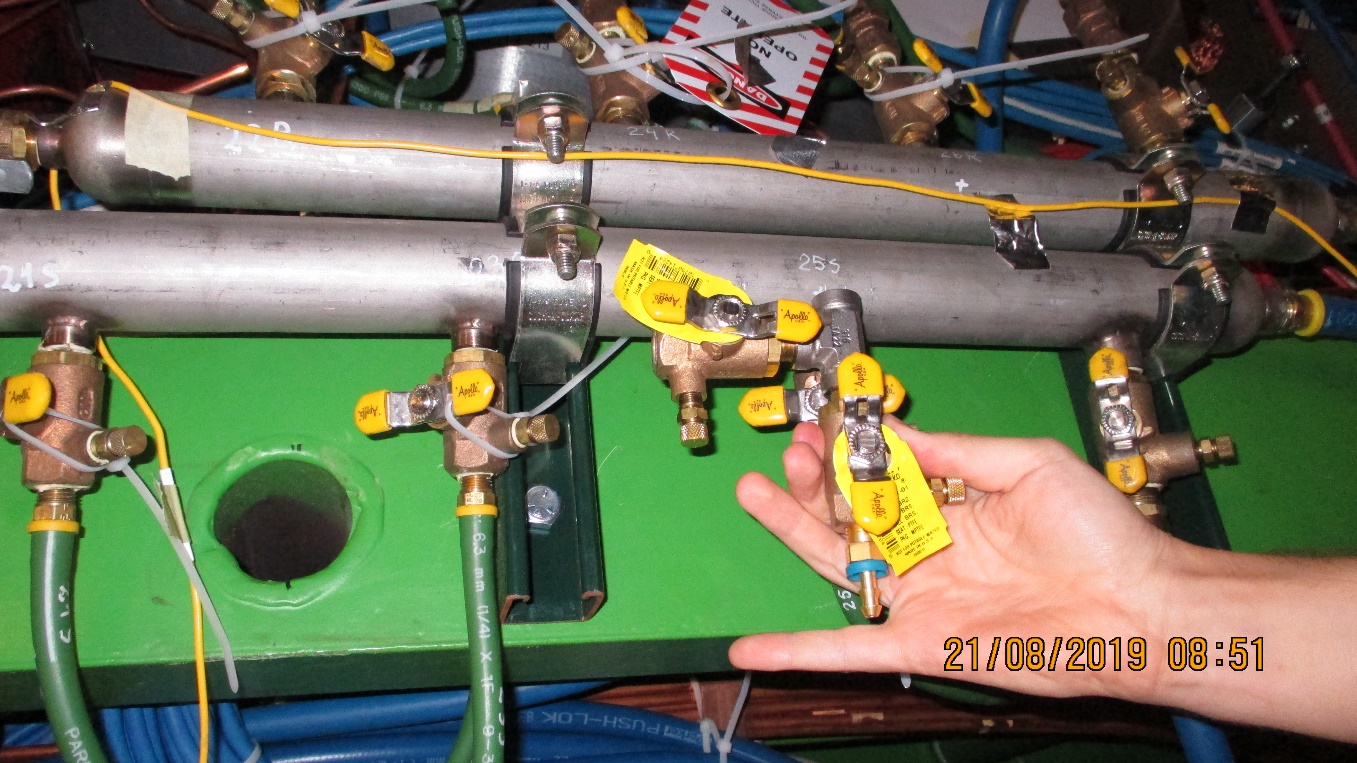 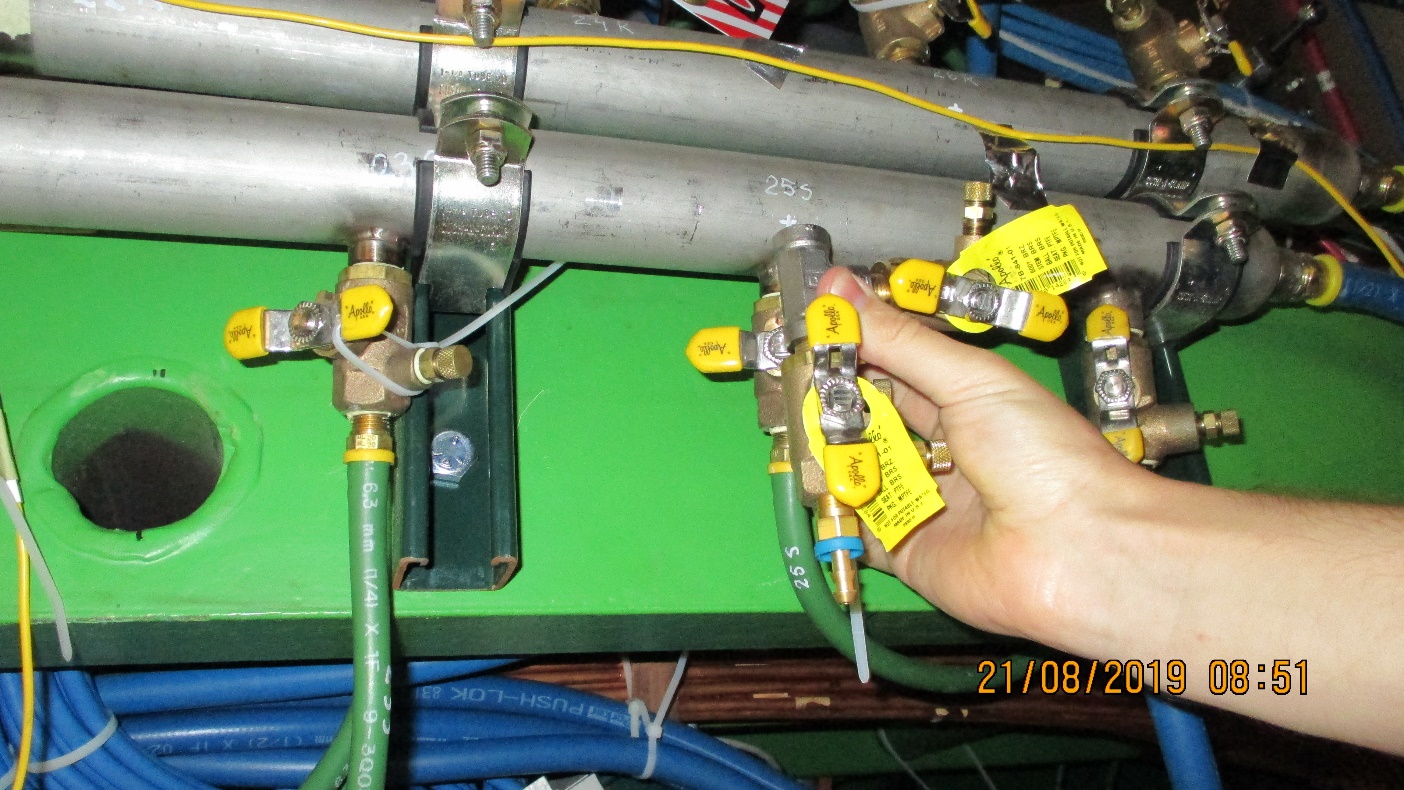 Configurations to avoid
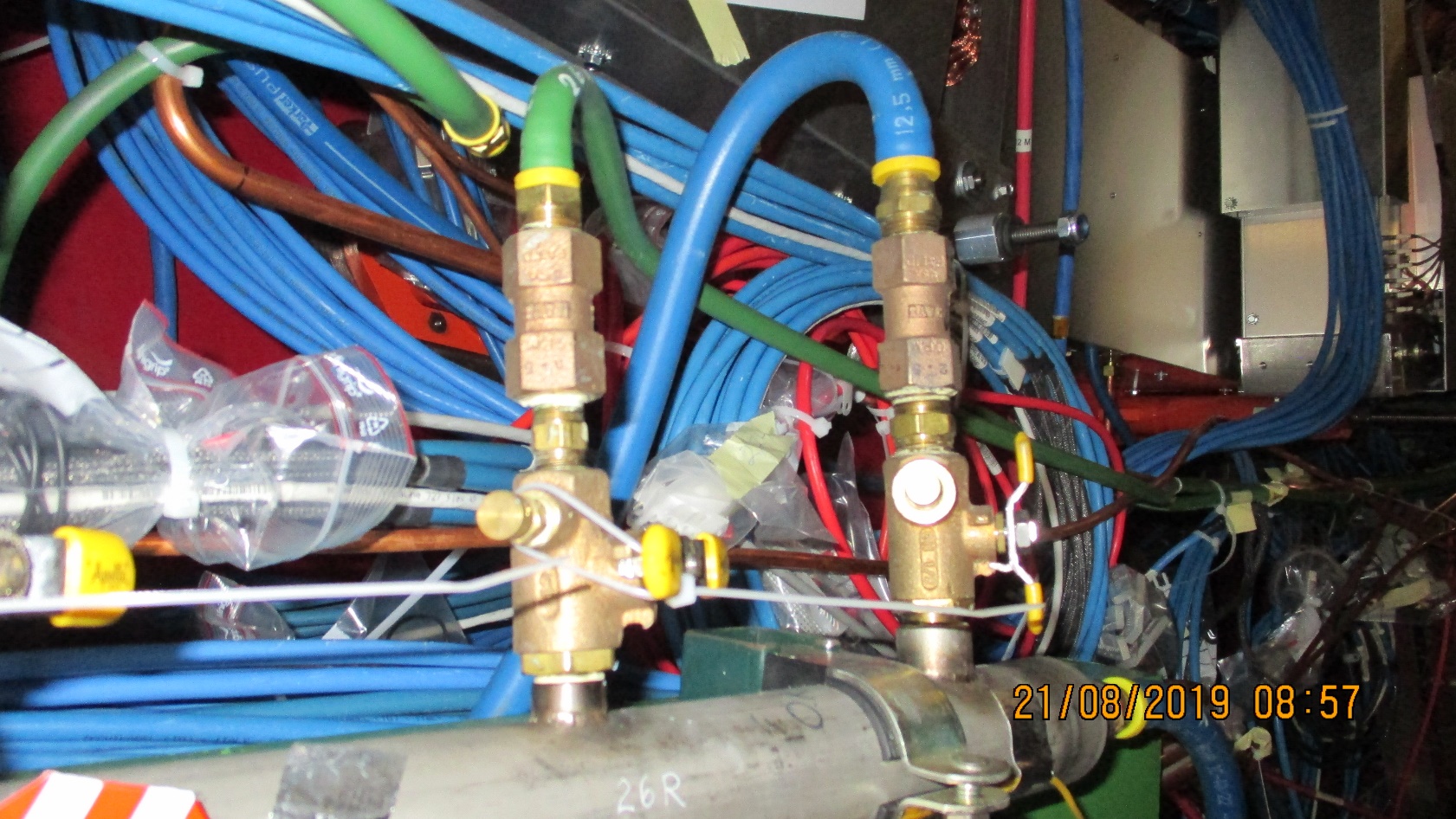 Mini Manifold 4 on the far side of RE+4/1 on X3 level
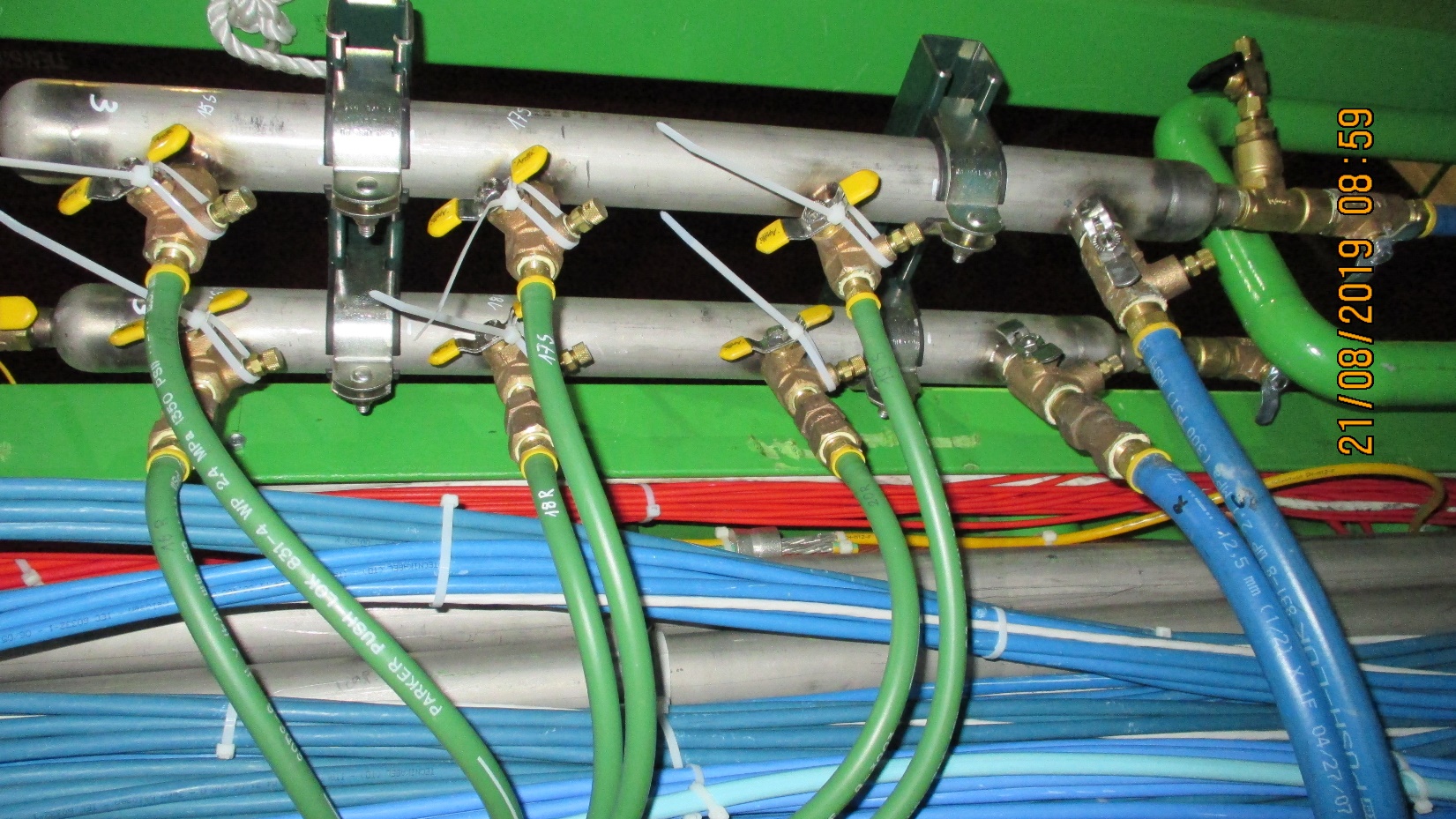 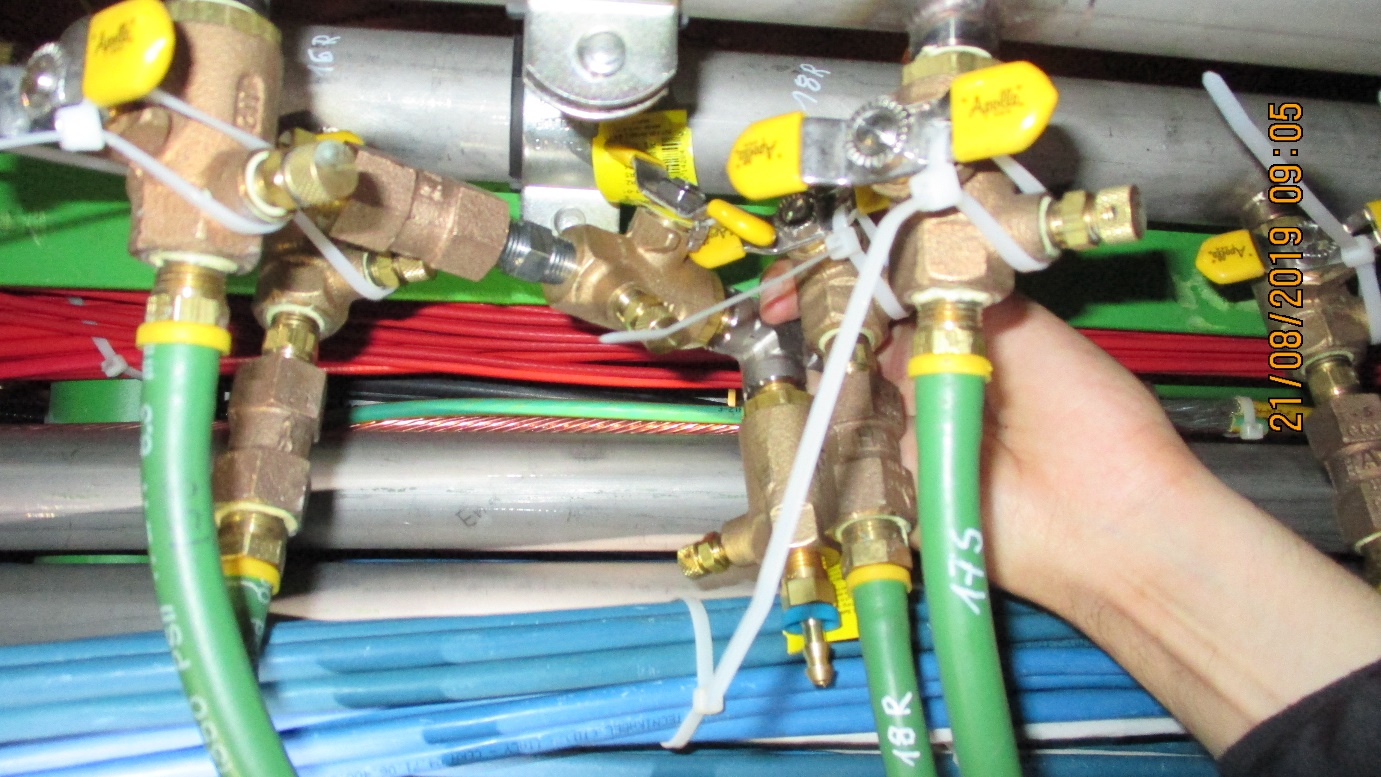 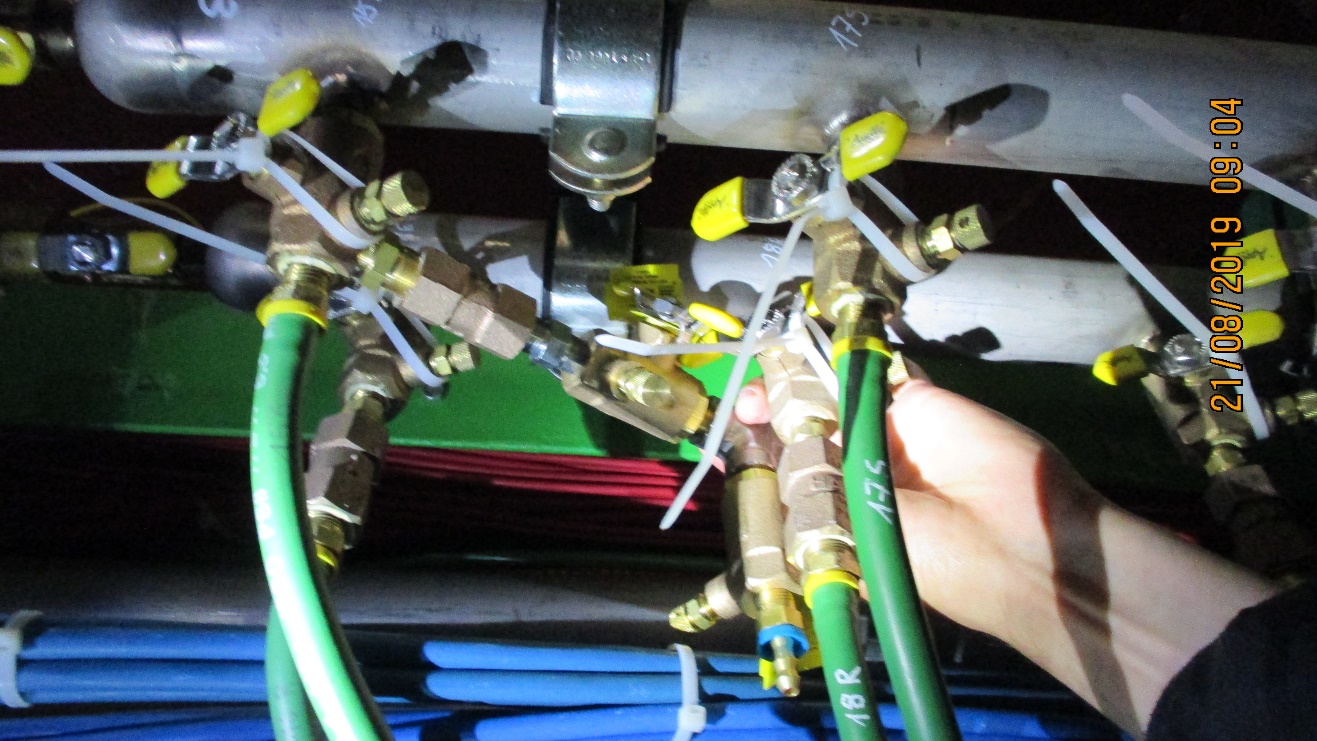 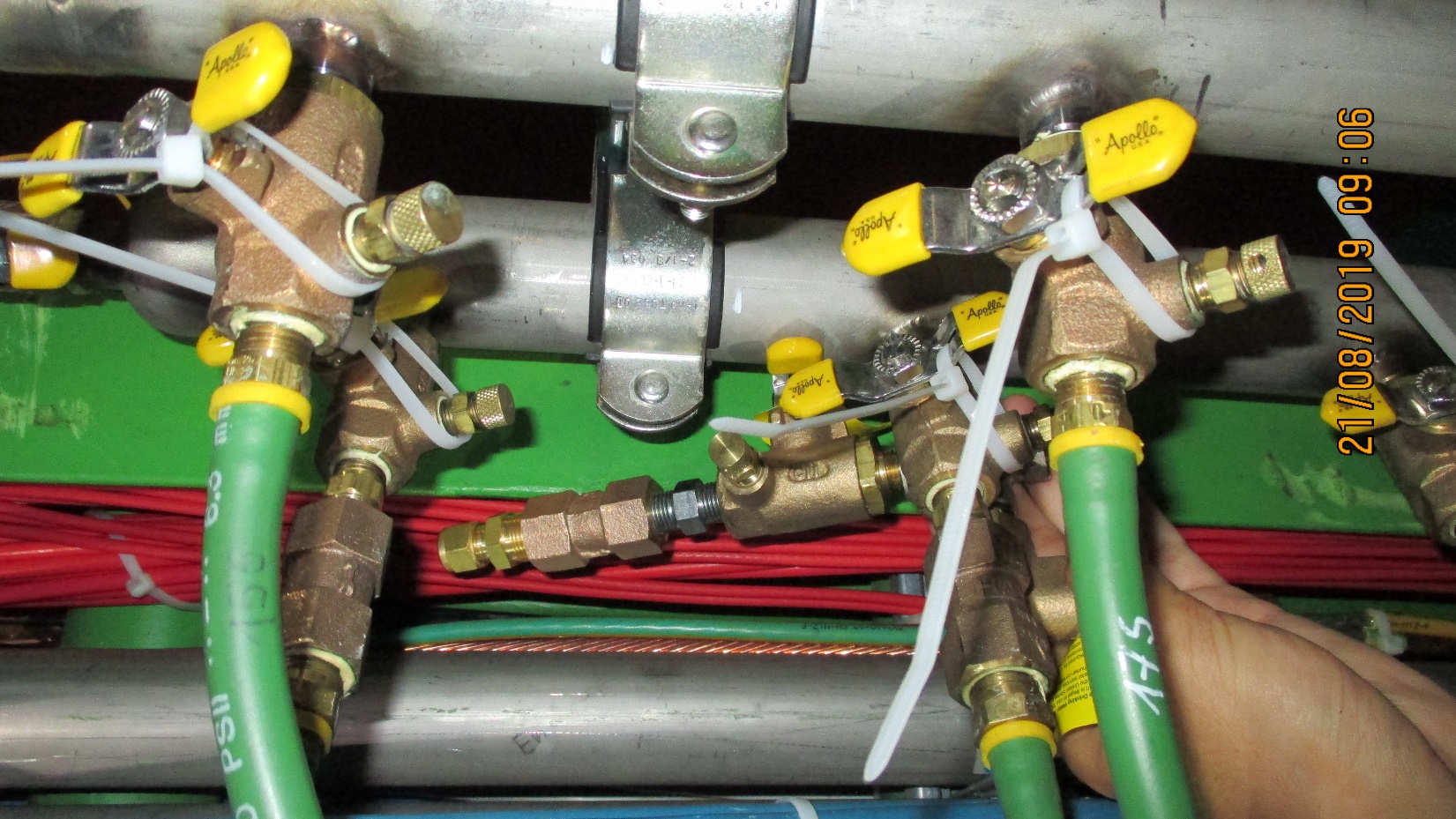 Mini Manifolds 3 on the far side of RE+4/1 on top walkway
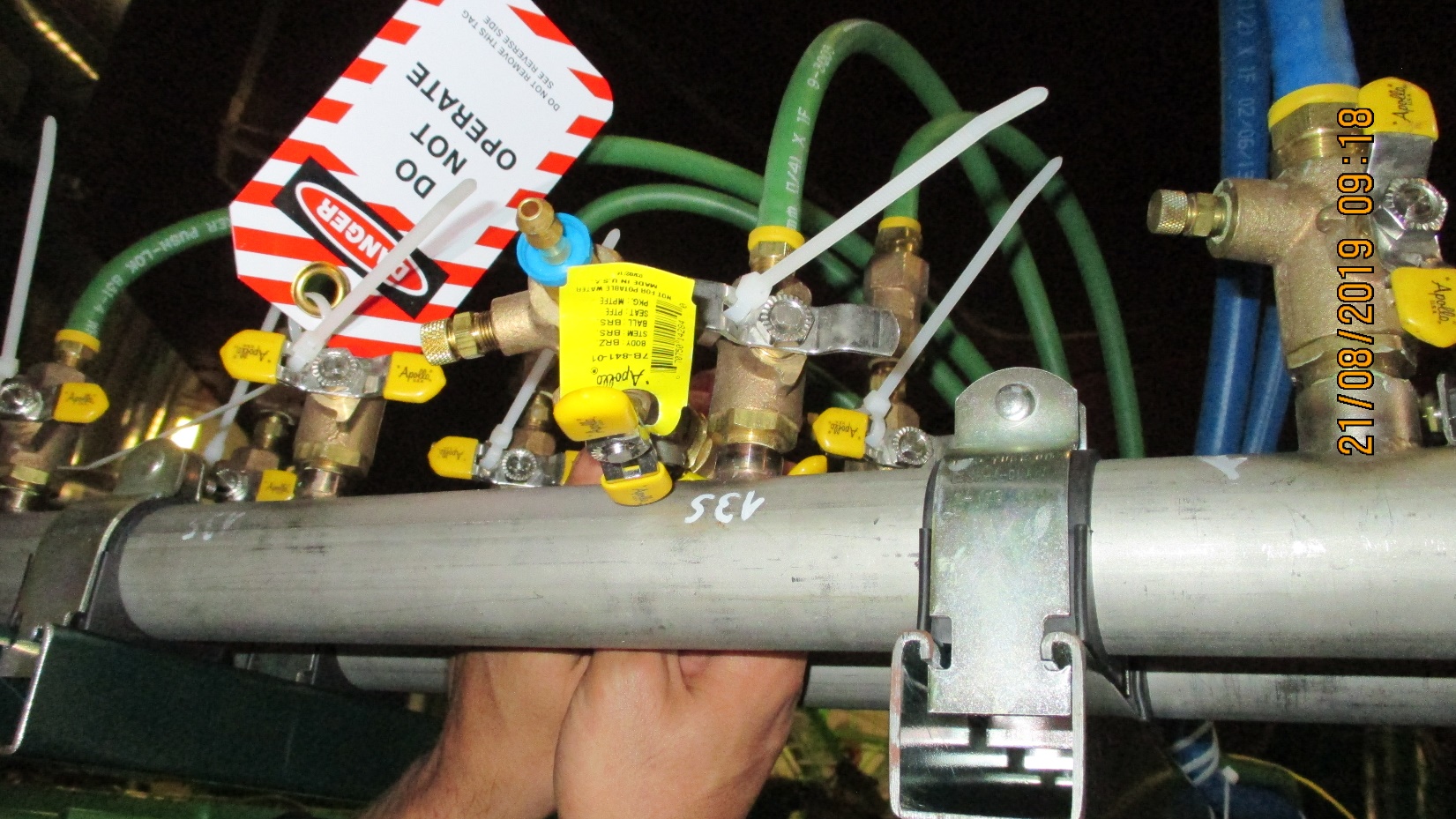 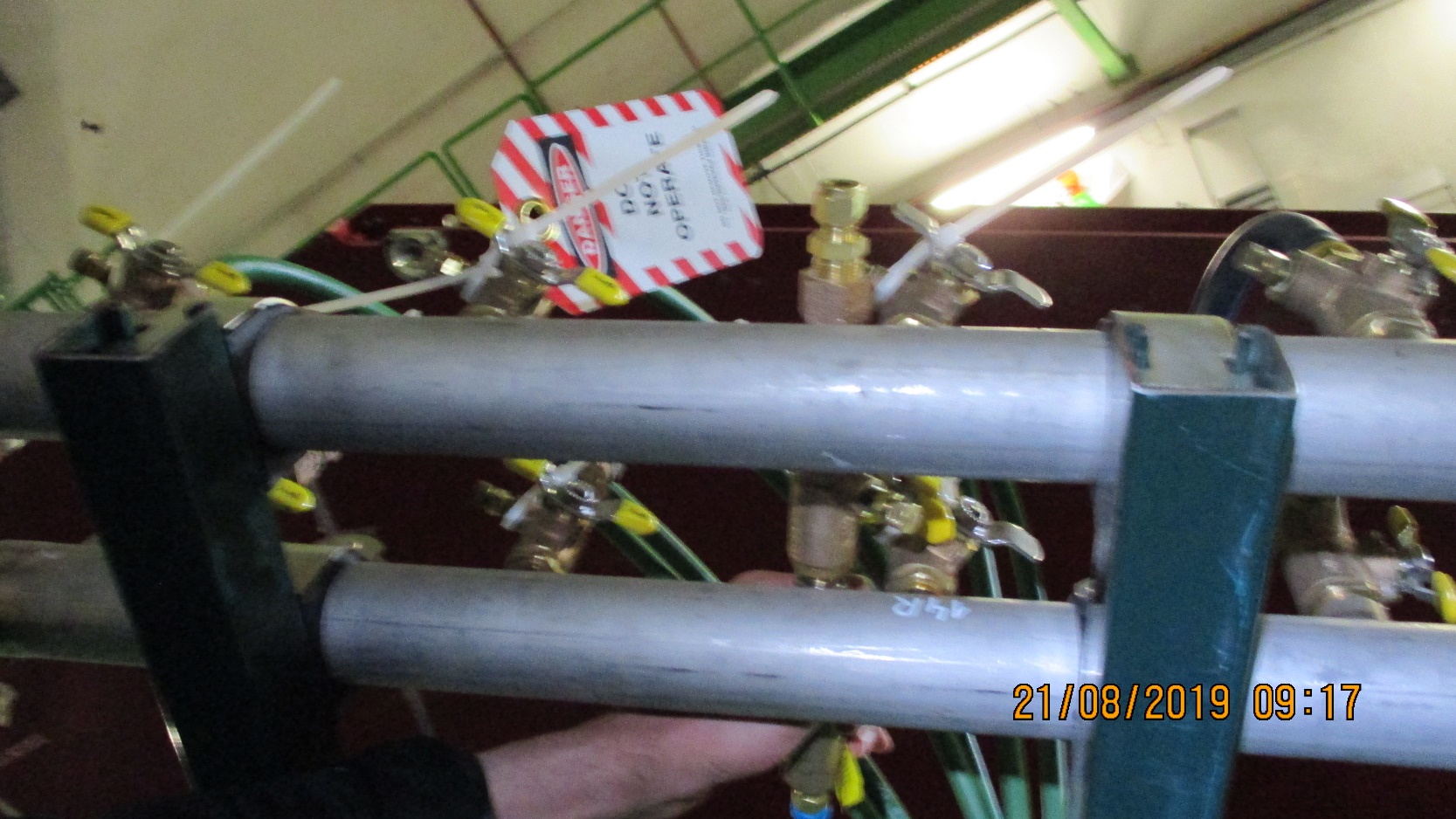 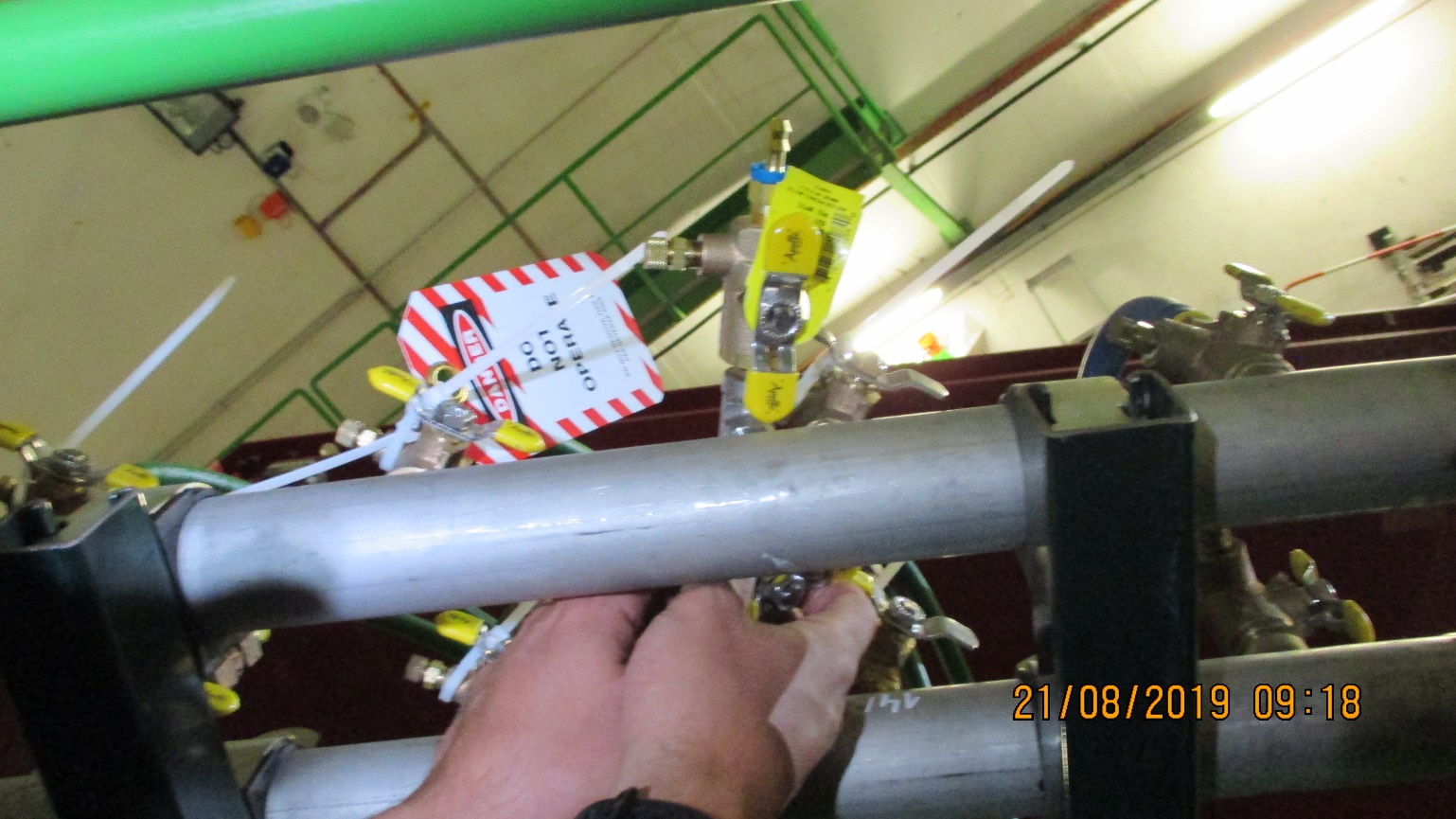